ES finansavimo galimybės verslui: galiojantys ir laukiami kvietimai investuoti
Gintarė Kuncaitytė 
Investicijų vertinimo vadovė
ES fondų investicijų programa 2021-2027 m.
773,9 
mln. EUR
7,7 
mlrd. EUR
Bendra 2021–2027 m. ES fondų 
investicijų suma
Inovacijų agentūros administruojama ES investicijų dalis
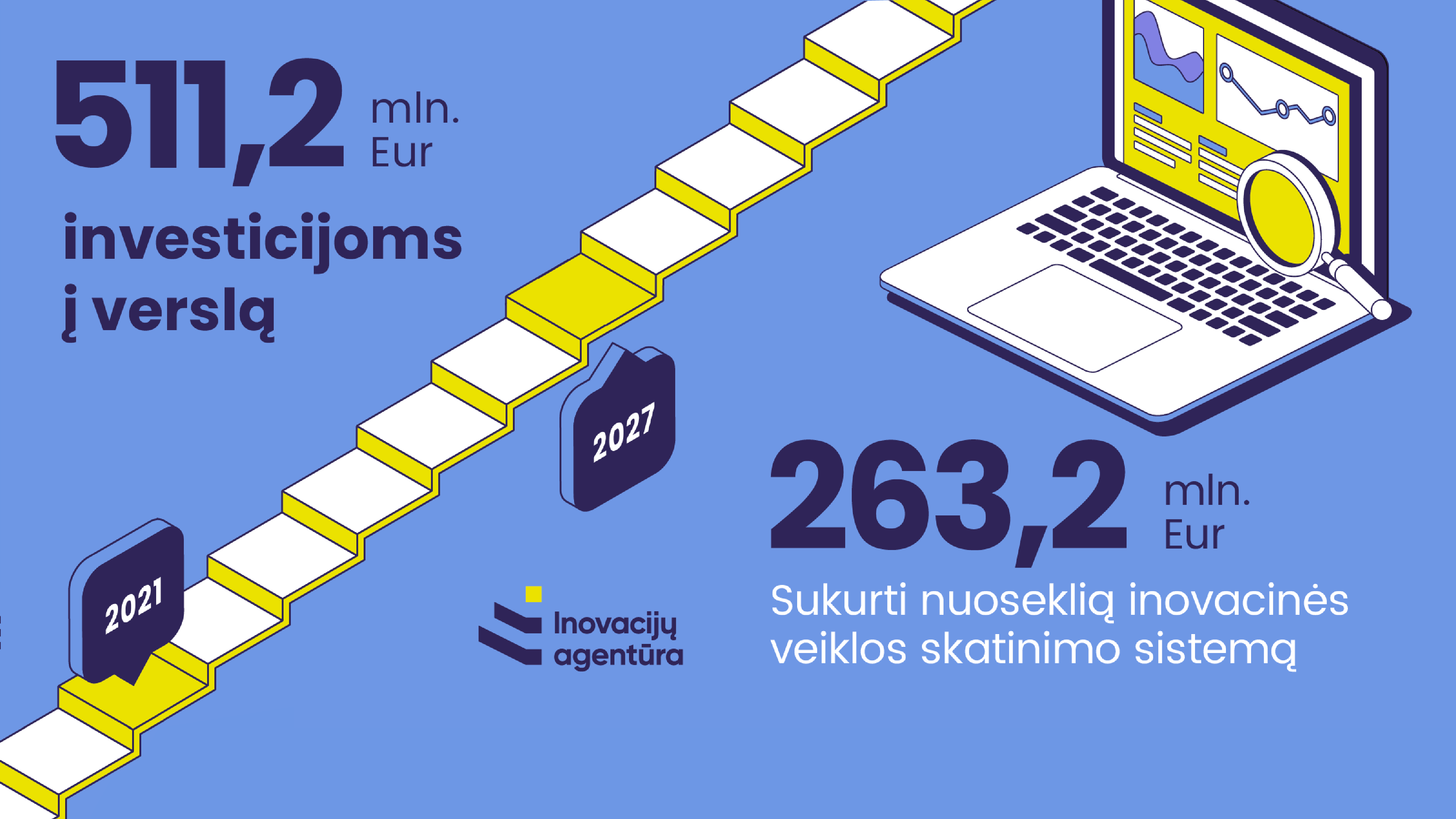 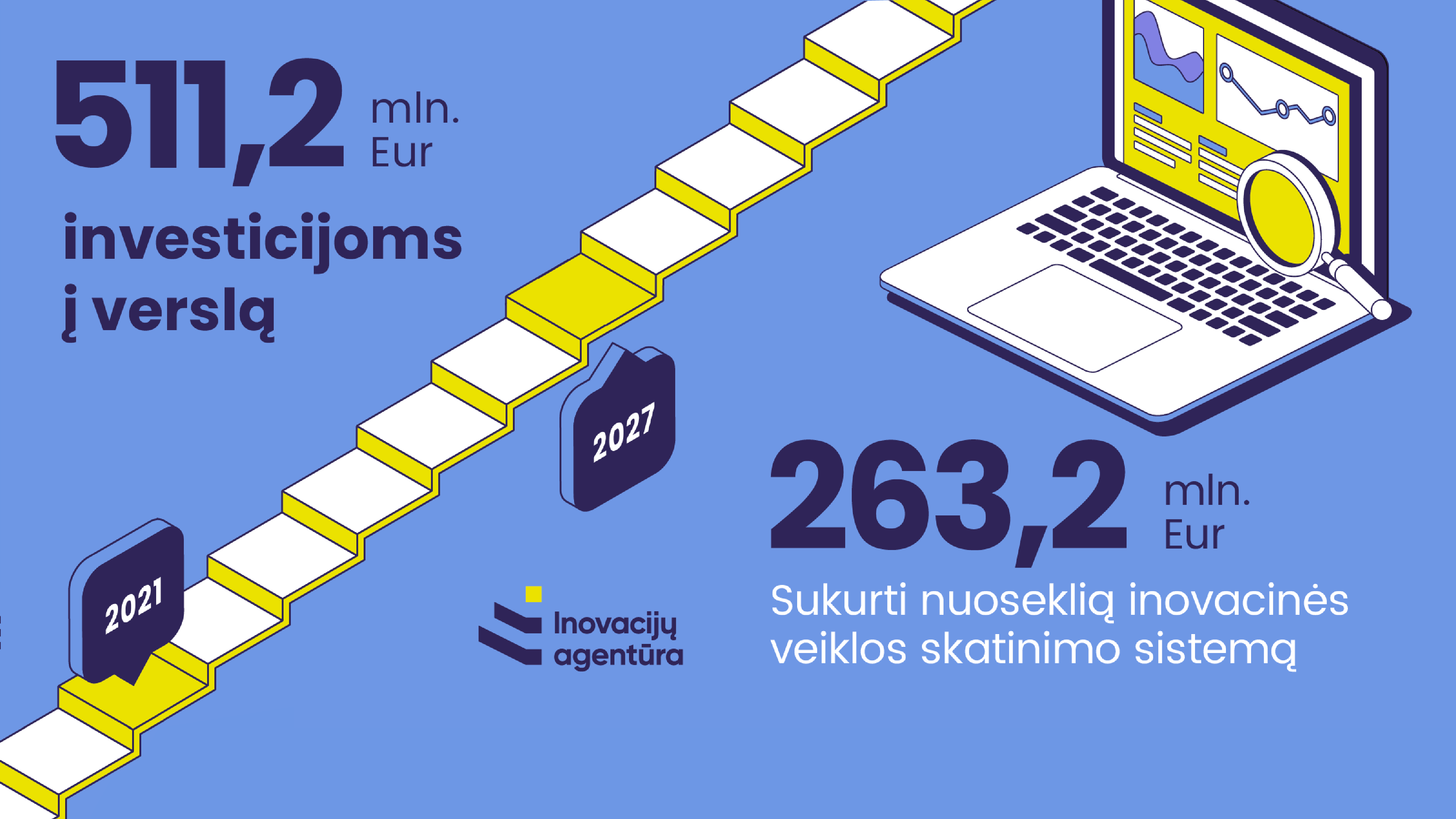 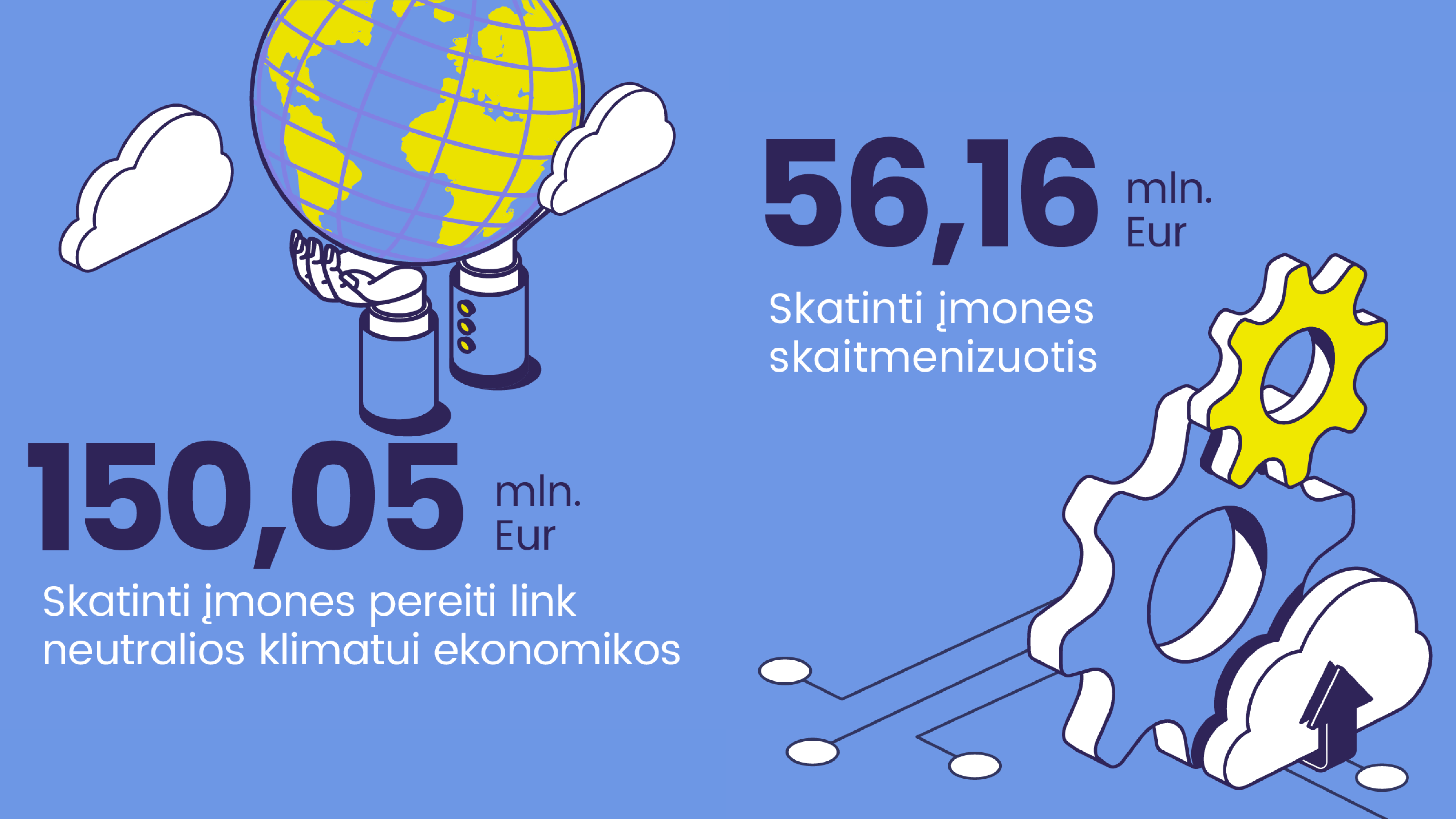 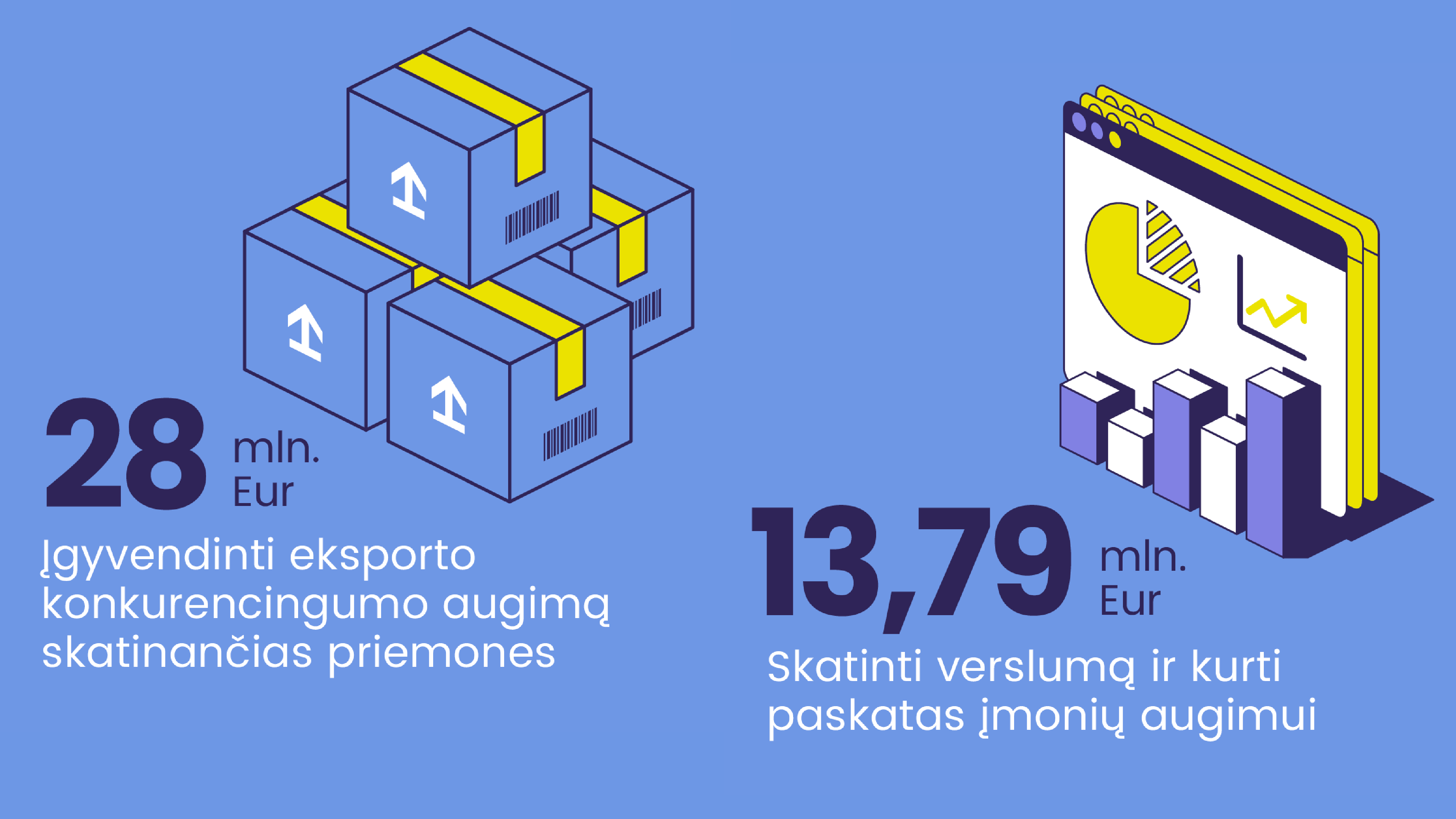 Investicijų pasiskirstymas pagal regionus
Vidurio ir vakarų Lietuvos regionas - VVL
418,45 mln. Eur. 
      81,86 proc.
Panevėžio
Telšiai
Šiauliai
1
Klaipėdos
Utenos
Tauragės
Sostinės regionas - SR:
Širvintų raj.
Švenčionių raj.
Vilniaus raj.
Vilniaus m.
Šalčininkų raj.
Trakų raj.
Elektrėnų raj.
Ukmergės raj.
1
Kauno
Vilniaus
[0 to 100[
Marijampolės
[100 to 200[
[200 to 300[
[300 to 400[
400+
400+
Alytaus
400+
400+
400+
92,75 mln. Eur. 
       18,14 proc.
400+
IA 2021-2027 m. administruojamos pažangos priemonės ir finansuojamos veiklos
IA 2021-2027 m. administruojamos pažangos priemonės ir finansuojamos veiklos
IA 2021-2027 m. planuojamos administruoti pažangos priemonės ir finansuojamos veiklos
Teisingos pertvarkos fondas Lietuvai*
262,7 mln. Eur.
Panevėžio
Telšiai
Šiauliai
1
Klaipėdos
Utenos
Tauragės
1
Kauno
Vilniaus
[0 to 100[
Marijampolės
[100 to 200[
*Teritoriškai apribotos investicijos, remiantis EK pateiktu D priedu iš „2020 m. šalies ataskaita. Lietuva“
[200 to 300[
[300 to 400[
400+
400+
Alytaus
400+
400+
400+
400+
Teisingos pertvarkos fondas - 262,7 mln. Eur.
Pasiruošimas švariai energijai skirtoms technologijoms, sistemoms ir infrastruktūros parengimas
Elektrolizės integravimas į amoniako agregatą
Alternatyvaus kuro diegimas pramonės įmonėse
1
122,7 mln. EUR
42,0 mln. EUR
0,5 mln. EUR
1
Sąlygų ir vietos ekosistemos užsienio ir vietos investuotojams pagerinimas (pramonės teritorijų sukūrimas ir plėtra)
Užsienio ir vietos investuotojų su dideliu tvarių darbo vietų kūrimo potencialu pritraukimas ir veikiančių MVĮ darbuotojų perkvalifikavimas
[0 to 100[
[100 to 200[
[200 to 300[
[300 to 400[
400+
30,6 mln. EUR
67 mln. EUR
400+
400+
400+
400+
400+
Paskelbti priemonių kvietimai 2022-2023 m.
Planuojami priemonių kvietimai 2023 m.
„Expo klasteris“
Reikalavimai pareiškėjui, partneriams ir klasteriui
pareiškėjas veikiantis >2 metus ir įgyvendinęs >3tarptautiškumo skatinimo projektus per pastaruosius 3 metus
(jei pareiškėjas yra verslo asociacija arba prekybos, pramonės ir amatų rūmai)
Finansuojama – į eksportą orientuotų,
į bendrą vertės grandinę susijungusių MVĮ tinklo kūrimosi ir augimo skatinimas
(Vidurio ir vakarų Lietuvos regionas).
arba
pareiškėjas veikiantis >2 metus ir paskutinių metų eksporto pajamos >120 000 Eur.
(jei pareiškėjas yra viena iš klasterį sudarančių MVĮ)
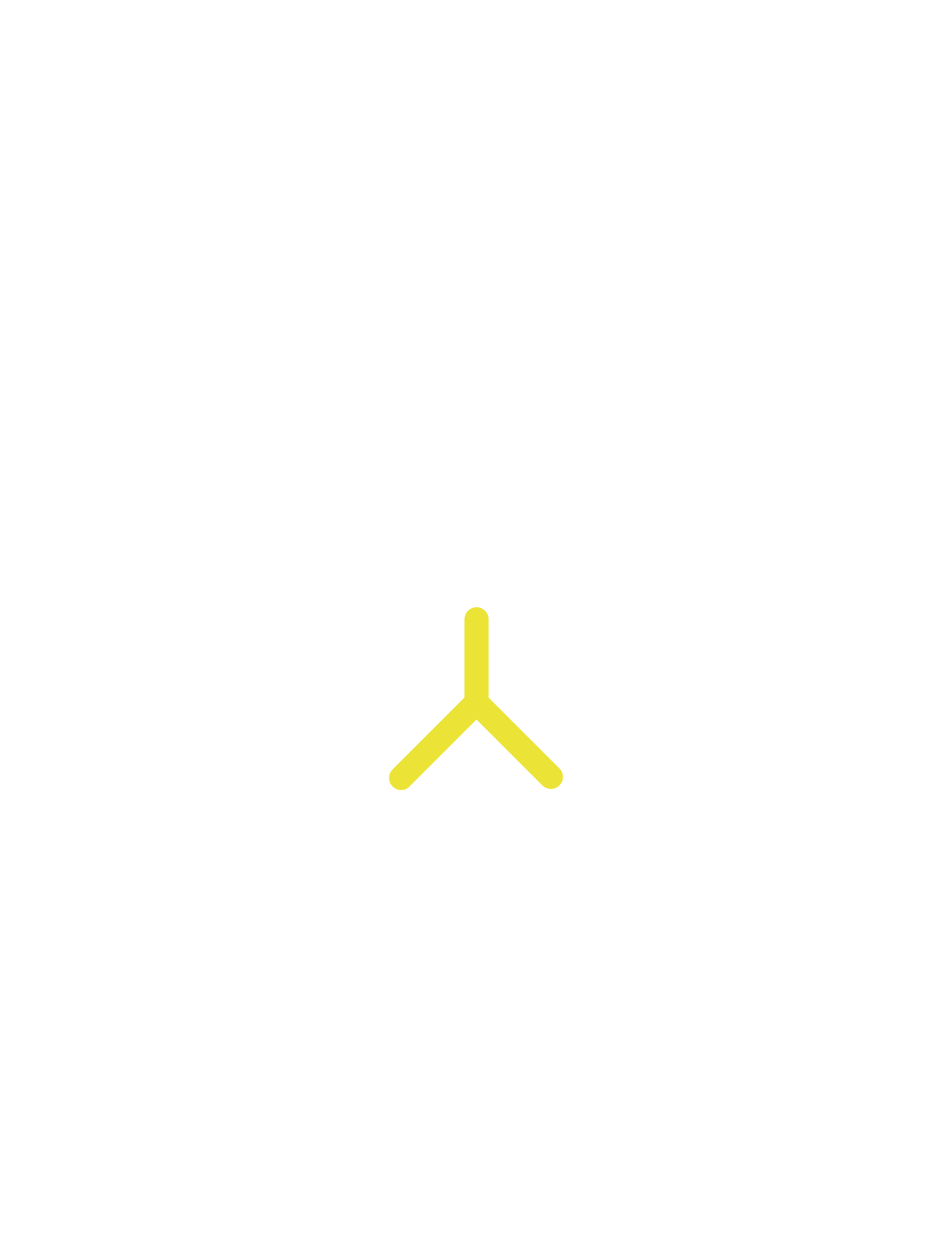 Pareiškėjai – klasterio koordinatoriai, kurias gali būti:
viena iš klasterio įmonių – MVĮ
verslo asociacija
prekybos, pramonės ir amatų rūmai
 
Projekto partneriai yra klasterio nariai –
labai mažos, mažos ir vidutinės įmonės
Klasterį turi sudaryti visos veikiančios MVĮ, iš kurių ne mažiau kaip 5 turi būti tarpusavyje nesusijusios, kurių pačių pagaminta produkcija turi būti integruota į gaminių (paslaugų) pridėtinės vertės kūrimo grandines.
>3 projekte dalyvaujantys klasterio nariai (MVĮ) veikia >2 metus iki PĮP pateikimo ir kiekvieno jų metinės pajamos, gautos už pačių pagamintą produkciją, yra >120 000 Eur.
Kvietimas „Expo klasteris“
Tinkamos finansuoti išlaidos:
DU ir komandiruočių išlaidos
Klasterio įstojimo ir narystės tarptautiniuose tinkluose (platformose) mokesčiai
Tyrimų, analizių paslaugos (iki 5 proc. projekto biudžeto)
E. rinkodaros priemonės (iki 50 proc. projekto biudžeto)
Netiesioginės projekto išlaidos
Finansavimas
Min. – 170 000 Eur.
Max. – 320 000 Eur.

Finansavimo forma – de minimis pagalba
Finansavimo intensyvumas nuo 85 proc. iki 50 proc. (priklauso nuo išlaidų tipo)
Pridėtinės vertės kūrimo grandinė – tarpusavyje susijusių veiklų, kurių kiekviena suteikia papildomą vertę kuriant, tobulinant ir realizuojant produktą (-us), sistema
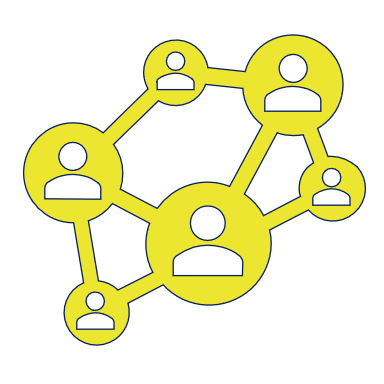 Kvietimas galioja
2023-05-03 - 2023-08-07
Kvietimo biudžetas 4 mln. Eur
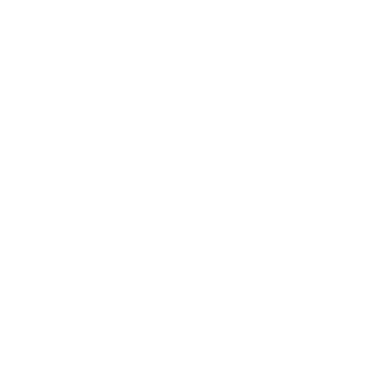 Kvietimas „Expo galimybės“
Tinkamos finansuoti išlaidos:
dalyvavimas užsienyje vykstančioje tarptautinėje parodoje.
produkcijos sertifikavimas, įskaitant sertifikavimui reikalingų bandymų ir tyrimų išlaidas.
e. rinkodaros paslaugos
eksporto vadybininko DU (skirta MVĮ, kurios nevykdė eksporto veiklos)

Finansavimas
Min. – 10 000 Eur.
Max. – 100 000 Eur.

Finansavimo forma – de minimis pagalba
Finansavimo intensyvumas iki 50 proc.
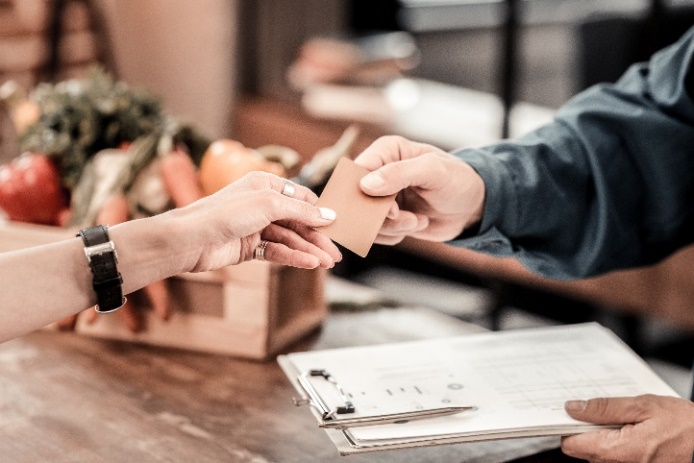 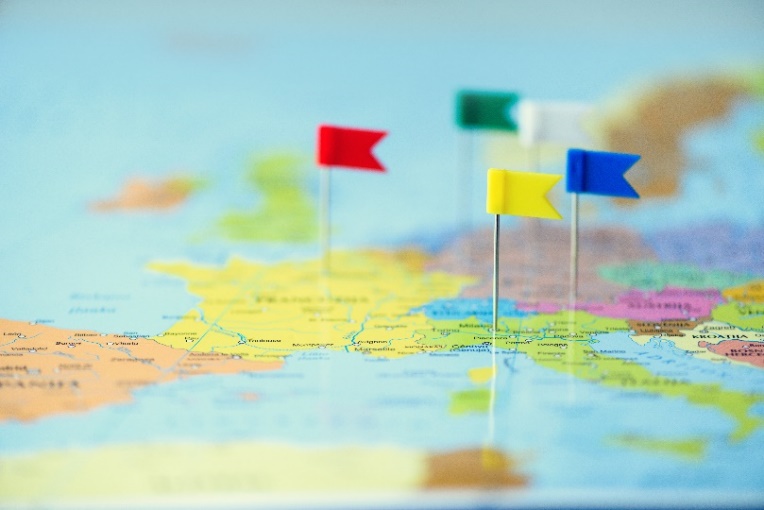 Reikalavimai pareiškėjui:
>1 metus veikianti įmonė (MVĮ).
vidutinės metinės pardavimo pajamos per paskutinius finansinius metus ne mažiau50 000 Eur (labai mažoms ir mažoms įmonėms), ir 145 000 Eur (vidutinėms įmonėms).
>51 proc. pajamų sudaro paties pareiškėjo pagamintos produkcijos pardavimai​
Kvietimas planuojamas
2023 m. birželio mėn. pab.
Kvietimo biudžetas 5 mln. Eur
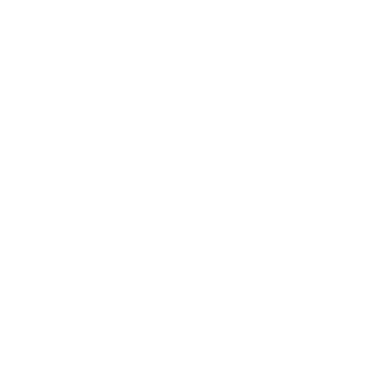 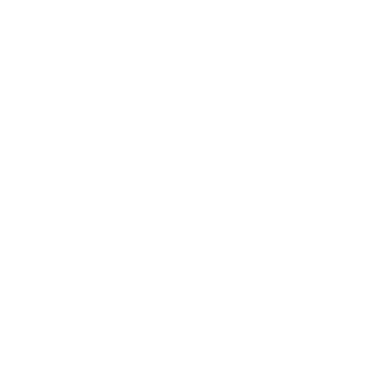 PAGRINDINIAI REIKALAVIMAI PAREIŠKĖJAMS
Pareiškėjas
Labai maža, maža arba vidutinė įmonė
Didelė įmonė, jei partneris – MVĮ. 

Galimi partneriai
Mokslo ir studijų institucijos
MVĮ 
didelė įmonė, jei pareiškėjas – MVĮ
Remiamos veiklos
MTEP veiklos, skirtos naujo produkto sukūrimui ar esminiam patobulinimui (privaloma)
Patentavimo veikla (pasirinktinai)
Projekto metu sukurto produkto parengimo rinkai veikla (pasirinktinai)

Tinkamos finansuoti išlaidos
DU
Komandiruotės
Paslaugos (MTEP; ne MTEP, jei būtinos projektui)
Medžiagos 
Nuoma (įrangos, patalpų) 
Nusidėvėjimas (įrangos, patalpų) 
Patentavimas (de minimis) – tik paslaugos
Parengimas rinkai (de minimis) – tik paslaugos

Finansavimo forma ir intensyvumas
Dotacija, intensyvumas – priklausomai nuo įmonės dydžio, projekto MT ir EP veiklų proporcijų  ir partnerių buvimo – iki 85 proc.

Pagrindiniai įsipareigojimai
Sukurti prototipą
Gauti pajamas iš sukurto produkto
Sukurti darbo vietų tyrėjams
InoPažanga
InoBranda
Investuoti į naujų aukštos pridėtinės vertės produktų kūrimo veiklas ir sudaryti sąlygas tyrėjams dalyvauti įmonių MTEP veiklose, skatinti intelektinę nuosavybę, ankstyvąją sukurtų naujų produktų bandomąją gamybą, parengimą rinkai“ (Vidurio ir vakarų Lietuvos regionas)
Priemonės Nr. 05-001-01-04-02 „Skatinti įmones pereiti link neutralios klimatui ekonomikos“ veiklos„Alternatyvaus kuro diegimas pramonės įmonėse Kauno, Šiaulių ir Telšių regionuose“
Tinkamos finansuoti išlaidos
taršių technologijų keitimas mažiau taršiomis pakeičiant vartojamą iškastinį kurą AEI (išskyrus biokuro technologijas).

Finansavimas
Projektams įgyvendinti skiriama – 42 007 291,00 Eur (MVĮ iki 39 906 926,00 Eur, didelėms įmonėms iki 2 100 365,00 Eur).
Min. – 20 000,00 Eur.
Max. – 2 000 000,00 Eur.

Finansavimo intensyvumas
iki 85 proc. (MVĮ ir didelėms įmonėms).
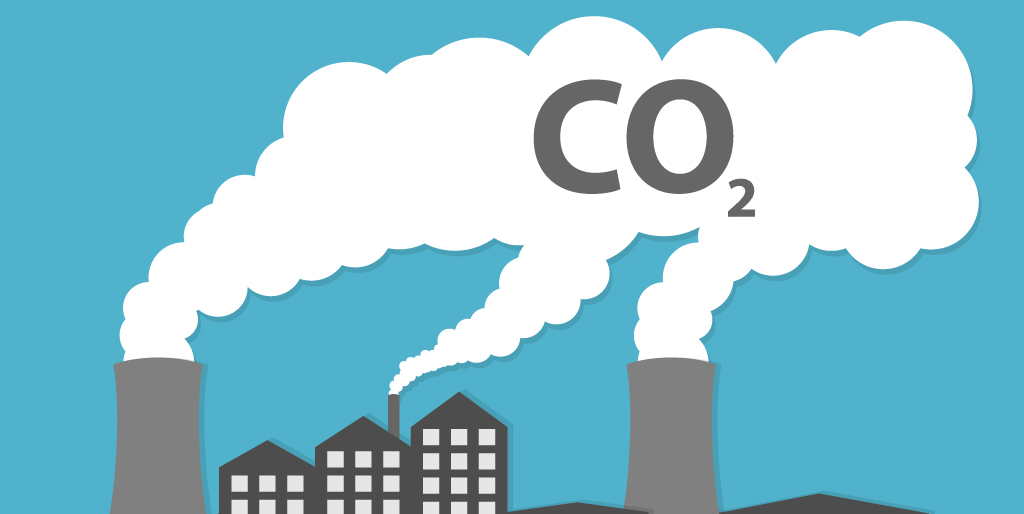 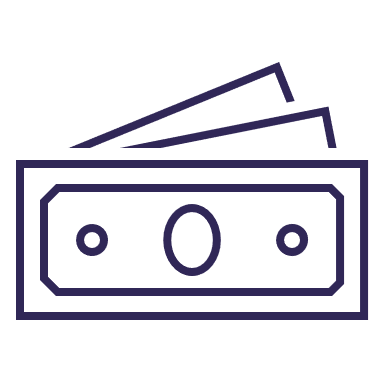 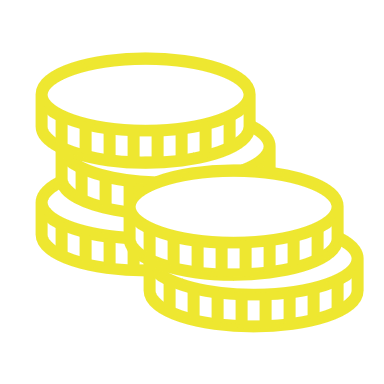 Reikalavimai pareiškėjui
>3 metus veikianti pramonės įmonė (MVĮ ar didelė), nedalyvaujanti ES ATLPS.
Įmonė, vykdanti pramonės ekonominę veiklą pagal EVRK 2 red. priskirtiną B sekcijai ir C sekcijai.
Vidutinės metinės pajamos iš savo gamybos per pastaruosius dvejus finansinius metus ne mažiau 300 000,00 Eur (didelė įmonė) ir 145 000,00 Eur (MVĮ).
Sunkumų nepatirianti pramonės įmonė.
Siekiama sumažinti praminės įmonės išmetamą CO2 kiekį.
Veiklos atitinka energijos vartojimo audito rekomenduojamas priemones.

Reikalavimai projektui
Projektų veiklų trukmė iki 30 mėnesių.
Veiklos - Kauno, Šiaulių ir Telšių regionuose.
Planuojamas 1 veiklos kvietimas 2023 m. birželio mėn.
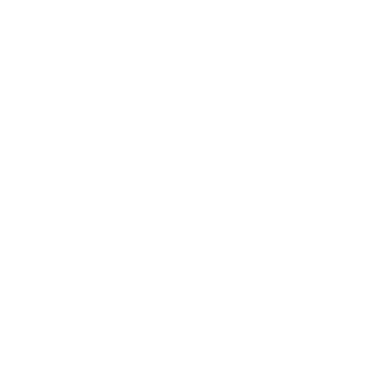 Energijos vartojimo auditas ne senesnis nei 2 m. !
Tinkami pareiškėjai – labai mažos, mažos ir vidutinės įmonės, kurių pajamos iš savo pagamintos produkcijos yra 100 000 Eur.

Finansuojamos veiklos:
E. pardavimo sandorių sudarymo sprendimų diegimas (pavyzdžiui el. parduotuvė, „verslas verslui“ (B2B) sprendimas, įskaitant ir integraciją su išteklių valdymo sistemomis);
ir (arba)
Vaizdinė konfigūracija (paslaugų ir produktų konfigūravimas ir vizualizacija)

Finansavimo intensyvumas 50 proc.
Finansavimo suma – veiklai skiriama iki 
10 000 Eur, o jei įgyvendinamos abi veiklos – iki 20 000 Eur.
Trukmė – 12 mėn. nuo sutarties pasirašymo.
MVĮ skaitmeninimas
Kvietimo sumos:
Vidurio ir vakarų Lietuvos regionui – 7 mln. Eur; 
Sostinės regionui – 5 mln. Eur
Patogiau klientui:vienas langelis verslui
Temos:
Verslo pradžia;
Verslo plėtra;
Paslaugos startuoliams;
Paslaugos eksportuojantiems;
Finansavimo priemonės verslui;
Reikalavimai gaminiams;
Reikalavimai statybos gaminiams;
Reikalavimai paslaugų srities verslui.
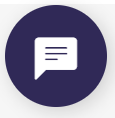 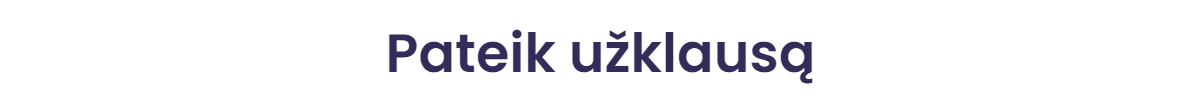 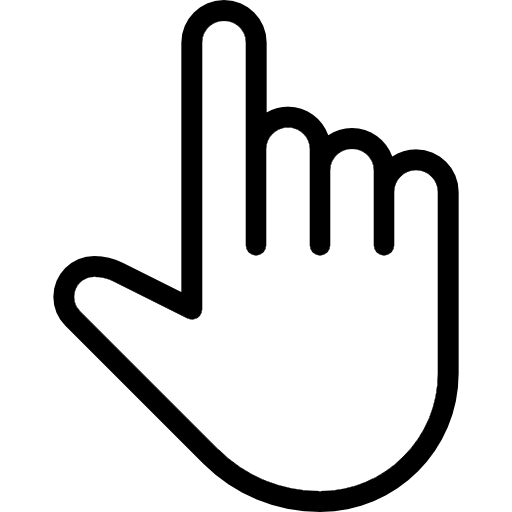 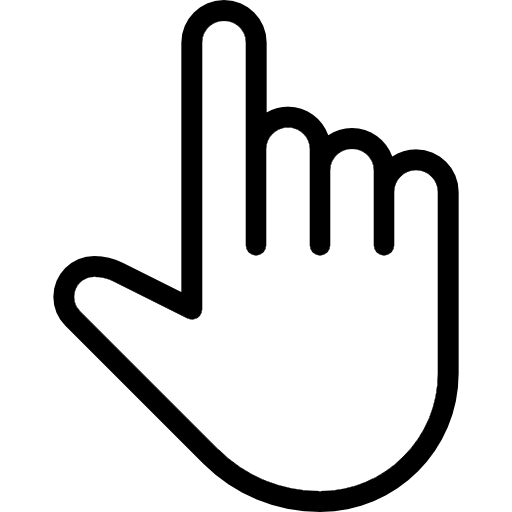 8 700 77 055
konsultacijos@inovacijuagentura.lt
9,4/10
0,7/1
Vidutinis 
atsakymo į kliento paklausimą laikas (d.d.)
Klientų 
pasitenkinimas konsultacijomis (balais)
[Speaker Notes: DĖL KO KREIPIASI LABIAUSIAI? Šitų 5 mėn info grafiką.]
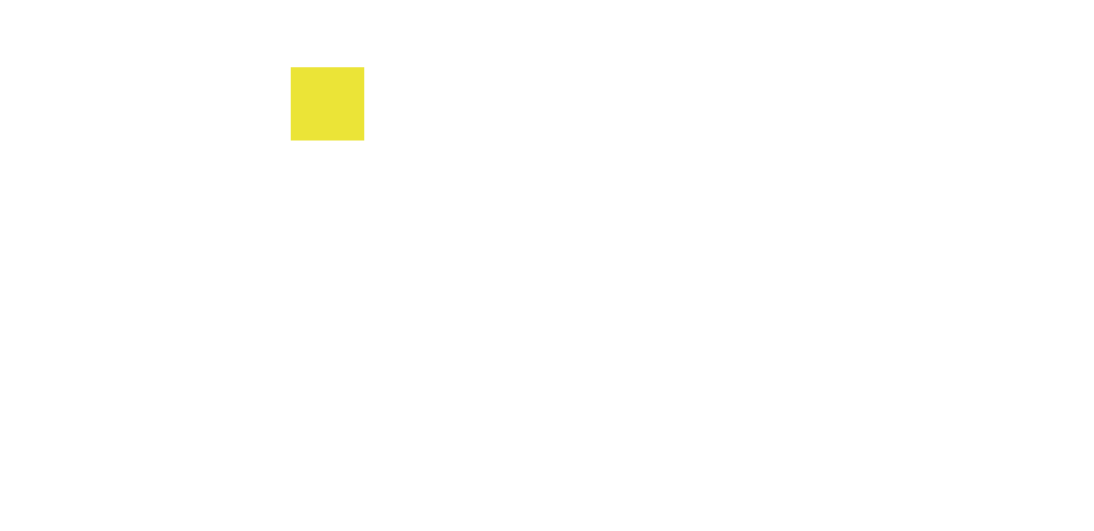 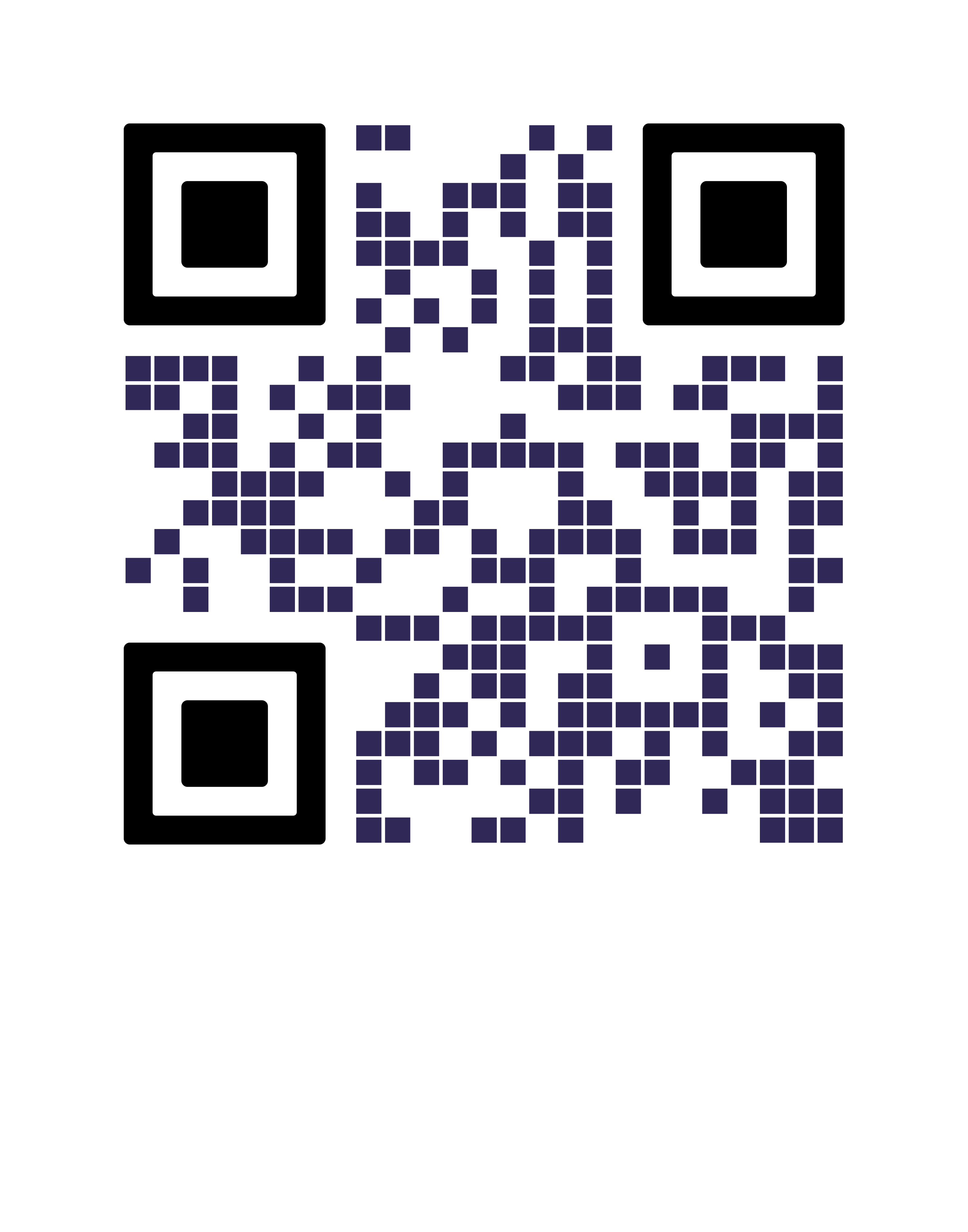 Finansavimo galimybės
www.inovacijuagentura.lt
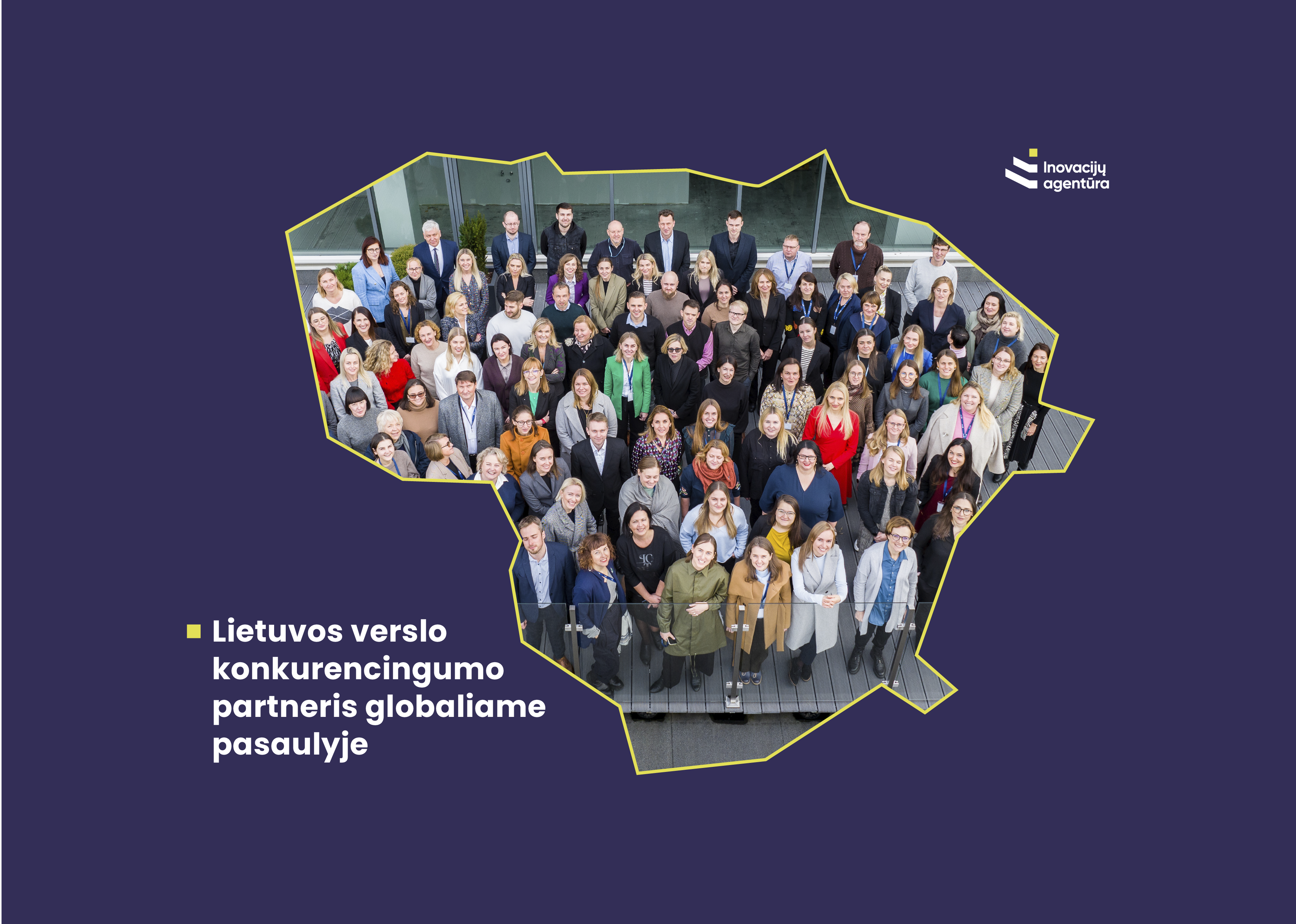 www.inovacijuagentura.lt